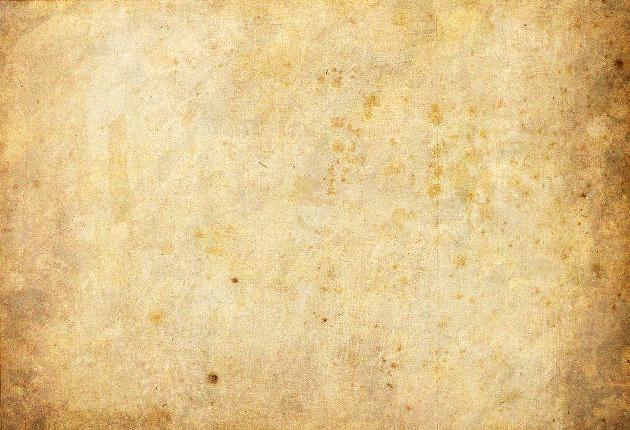 RODOKMEŇ MOJEJ RODINY
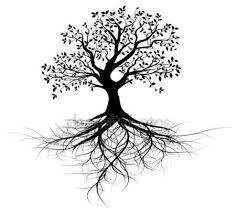 Anna Čobrdová, Základná škola 15. októbra Pivnica
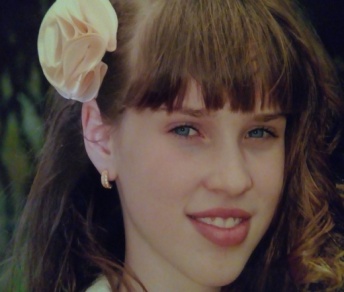 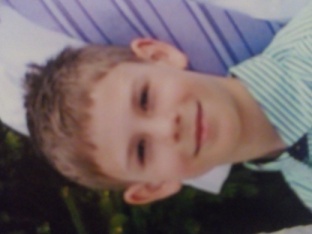 Ja Anna
Brat Martin
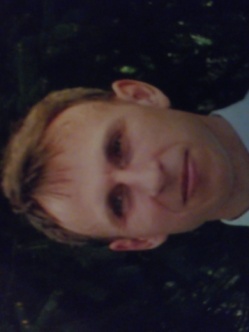 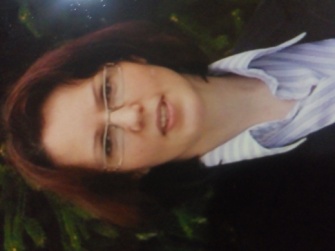 Mama Katarína
Otec Zdeno
16.4.1981
29.9.1976
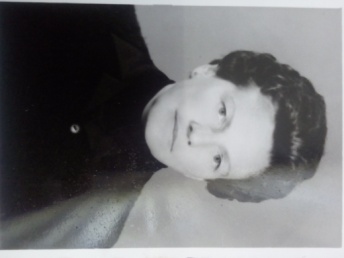 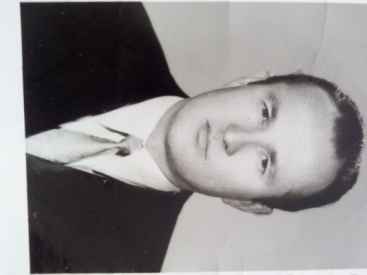 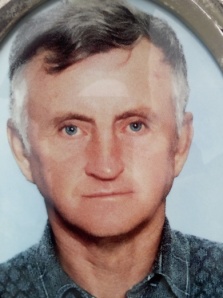 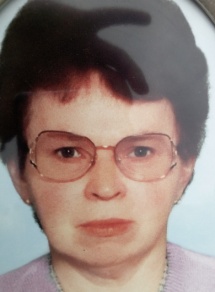 Juliana Čobrdová rod. Činčuráková
Katarína Činčurákova rod.Čobrdová
Jozef Činčurák
Martin Čobrda
Čobrdová rodina v Pivnici
Prvý prúd  Slovákov sťahujúcich sa na  na Dolnú Zem bol koncom  16. a  na začiatku
 17. storočia . Slováci z  dedinky Hlboké na západnom Slovensku odchádzali z  tejto  malej osady od roku 1748. Niektorí zostali v Maďarsku, iní išli južnejšie na 
územie dnešnej Vojvodiny a Rumunska. Dvaja bratia, z toho Ján sa prisťahoval 
do Pivnice a Ďuro do maďarského Stoličného Belehradu (dnes Székesfehérvár.
Manž. Anna Čobrdová rod.Hača1762-3.3.1817
Ján Čobrda1.1.1756-28.4.1836
Sob.4.11.1802
Juliana Pintír rod. Salaj
9 detí
Juraj Pintír
Štefan Čobrda23.12.1804-5.3.1871
Sob.21.10.1822
Judita Čobrda rod. Pintír17.8.1803-19.4.1858
Martin Činčurák17.2.1815-11.11.1833
Anna Činčurák rod. Chrček9.5.1819-23.6.1862
Sob.13.11.1861
Štefan Čobrda22.9.1843-12.4.1926
Sob.21.7.1861
Juliana Čobrda rod. Činčurák
Manželstvo bolo bezdetné. Juliana zomrela
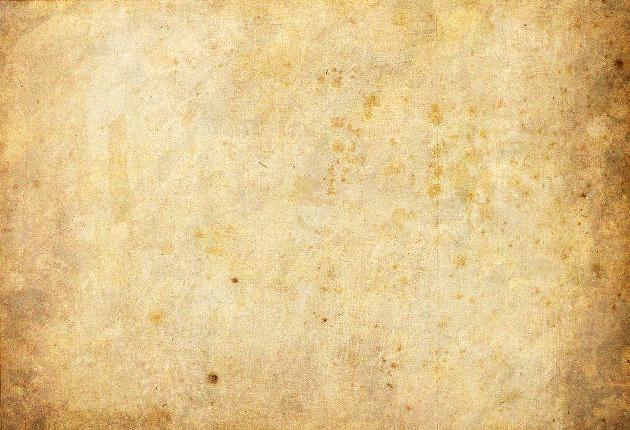 Juliana Klúčovský rod. Pap24.2.1814-19.1871
Mihal Klúčovský8.12.1811-24.5.1872
23.11.1831
11 detí
Štefan Čobrda22.9.1843-12.4.1926
Juliana Čobrda rod. Klúčovský
Sob.18.5.1864
15 detí
Martin Čobrda10.11.1884-11.7.1941
Juliana Čobrda rod. Šuster1887-1970
Martin Čobrda 10.121921- 28.9.2005
6 detíZuzka,Kata,Martin,Jan,Anna,Michal
Ondrej Mocko14.5.1903-21.2.1981
Alžbeta Čobrdarod. Mocko1924-1996
Sob.20.6.1922
Katarína Mocková rod. Rumanová18.8.1905-12.6.1986
Starý otec-Martin Čobrda30.3.1947-25.4.2008
Otcov otec
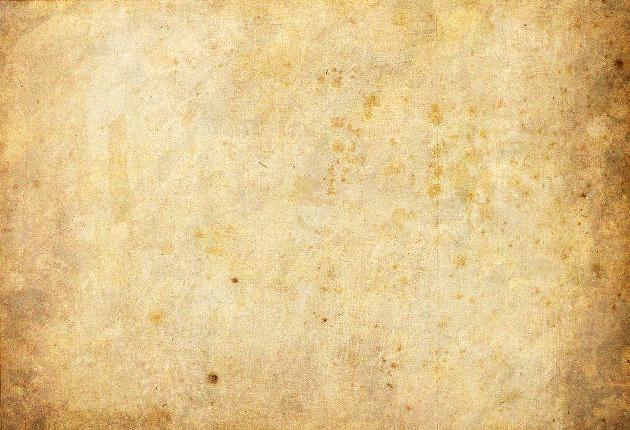 Môj starý otec Martin
Moja prapra stará mamaKatarina Mocková(Alžbetina matka)
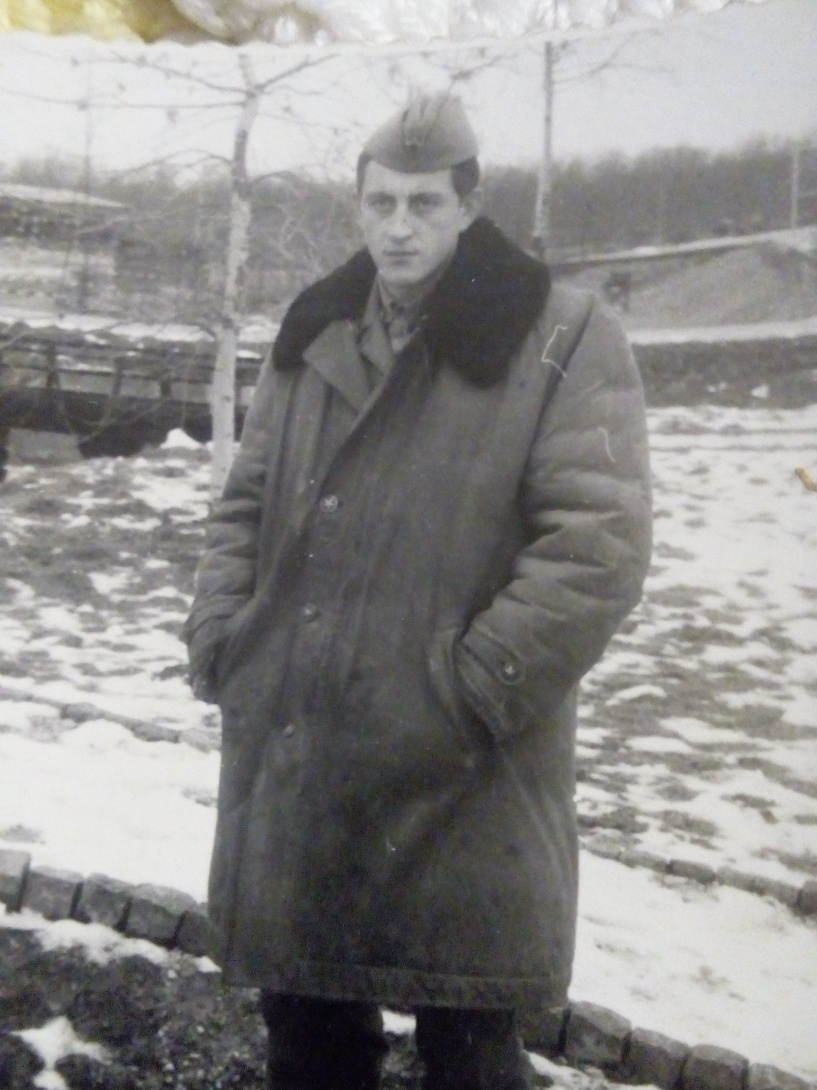 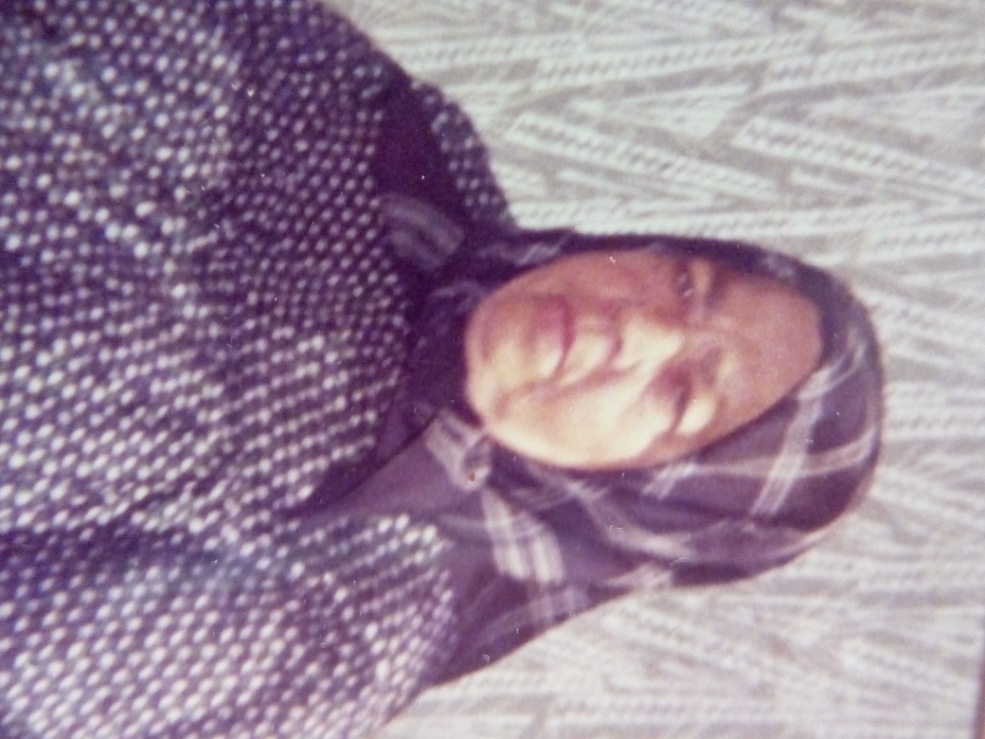 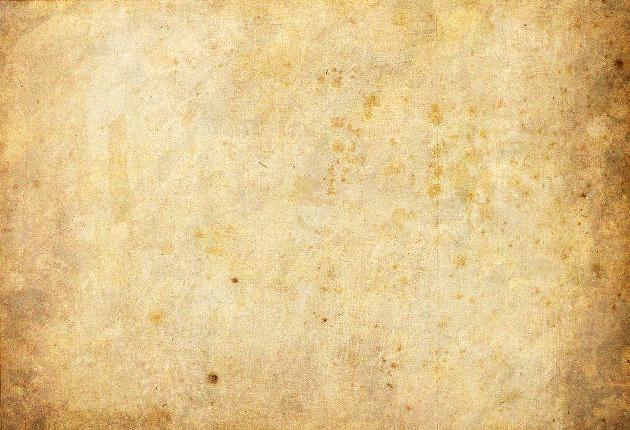 Hrob Juliany a Martinamojích prapra starých rodičov
Hrob Martina a Alžbetymojích prastarých rodičov
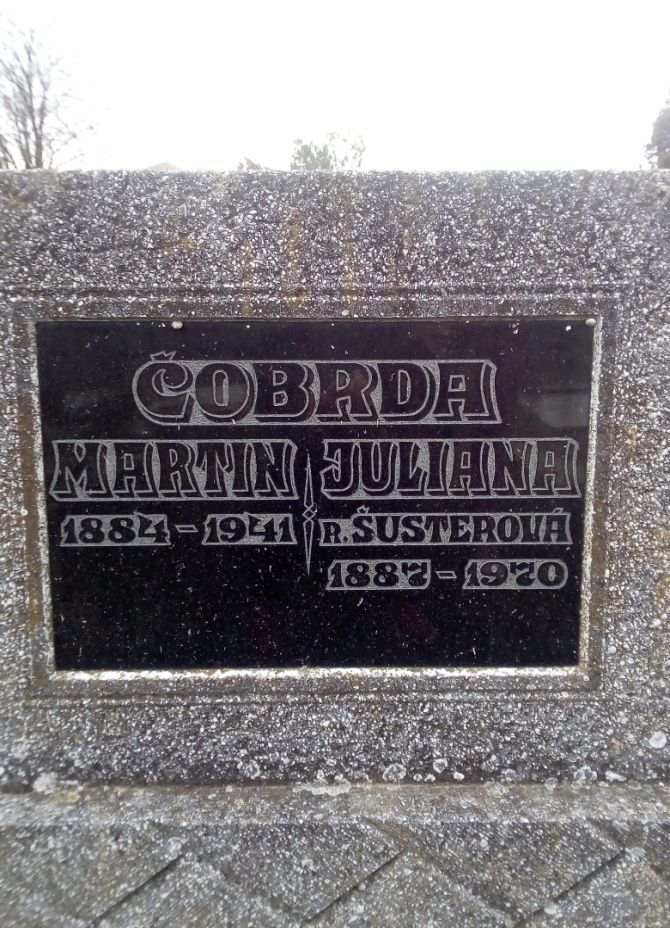 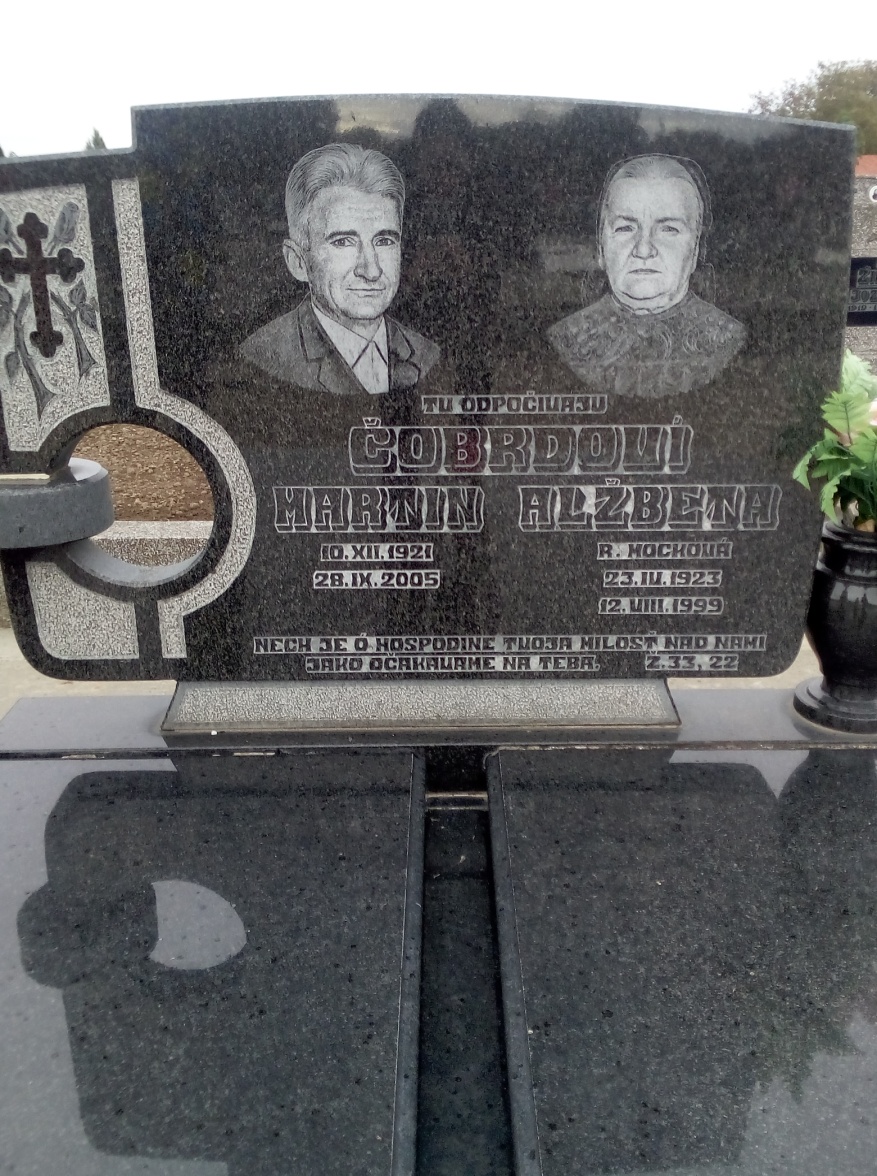 Kata Činčurák rod.Kubinec21.6.1881-?
Týr Ďuro24.4.1881-?
Jula Činčurákovárod. Horňák13.10.1882-?
Sob.15.11.1900
Ondrej Činčurák
Sob.1.11.1900
Kadlík Katarod.Bačik?-1959
Kadlík Ján?-1969
Sob.17.5.1924
Jula Činčurákrod. Týrová1905-1975
Ondrej Činčurák27.7. 1902-4.10.1972
Sob.29.10.1921
2 detiJulianaaEva
Eva Činčurákrod. Kadlík1929-2015
Ondrej Činčurák1927-1985
Stará mama-Juliana Čobrdová rod. Činčuráková11.2.1953
Otcova matka
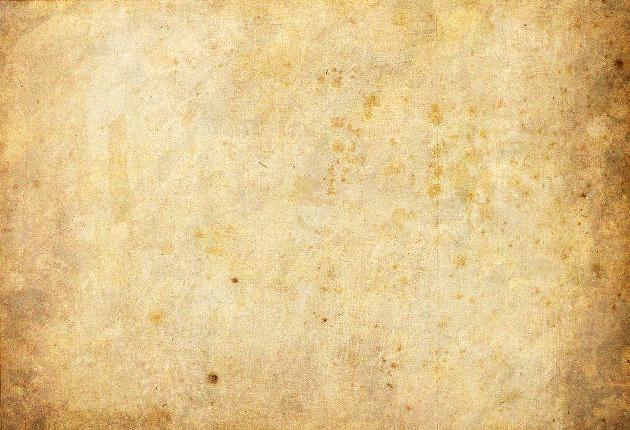 Stará mama Juliana
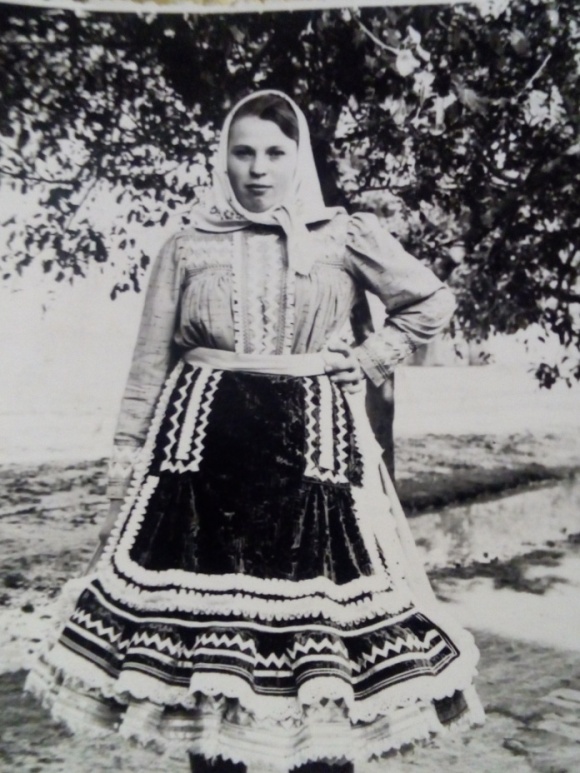 Činčurakový
Pra strarý otec Ondrej
Pra stará mama Eva
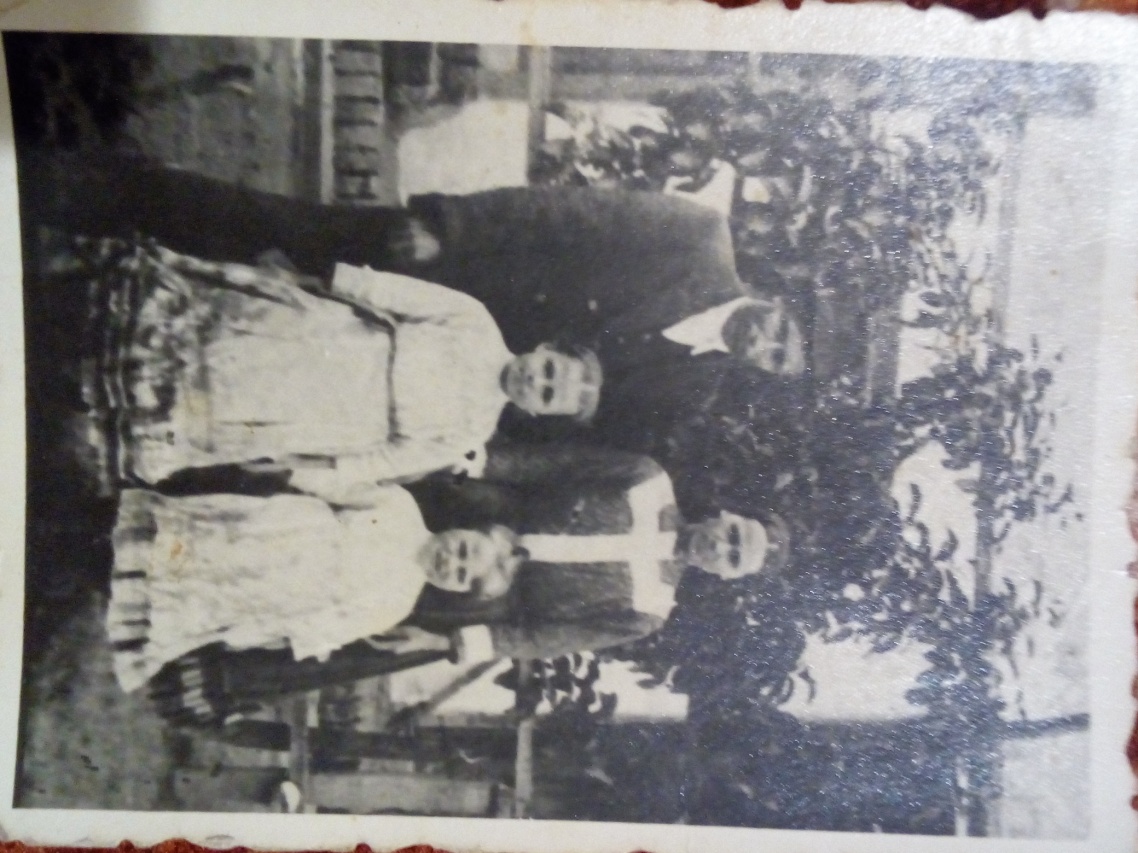 Dcéra Julkamoja stará mama
Dcéra Eva
Ondrej Činčurákpra starý otec
jeho doklady
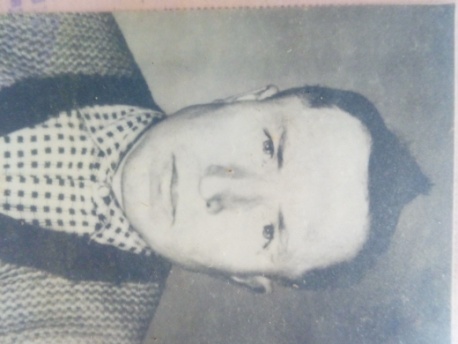 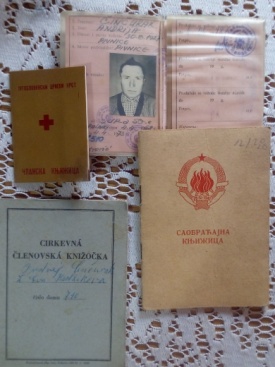 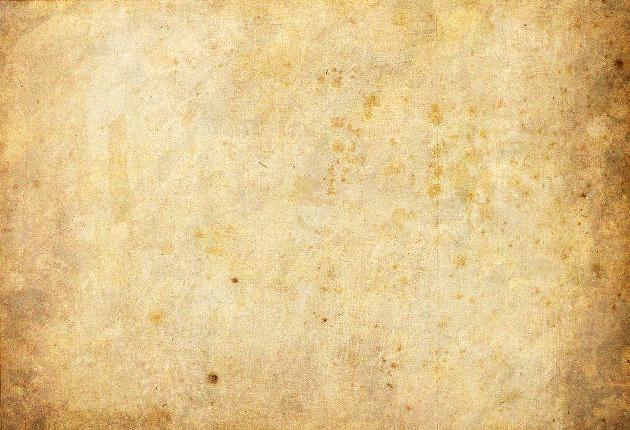 Ondrej a Jula Činčurakovýmojí prapra starý rodičia
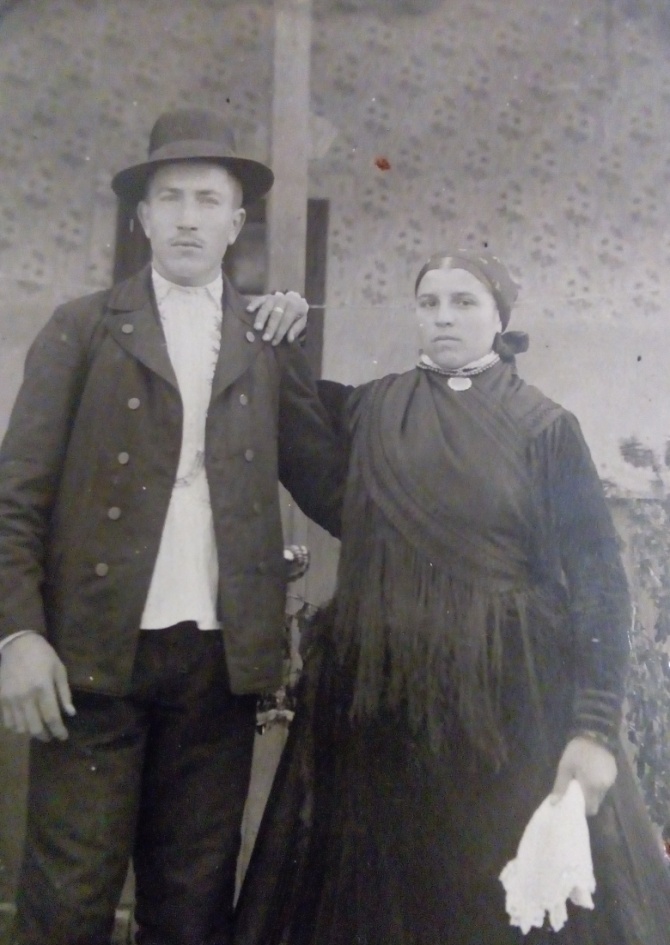 Jula
Ondrej
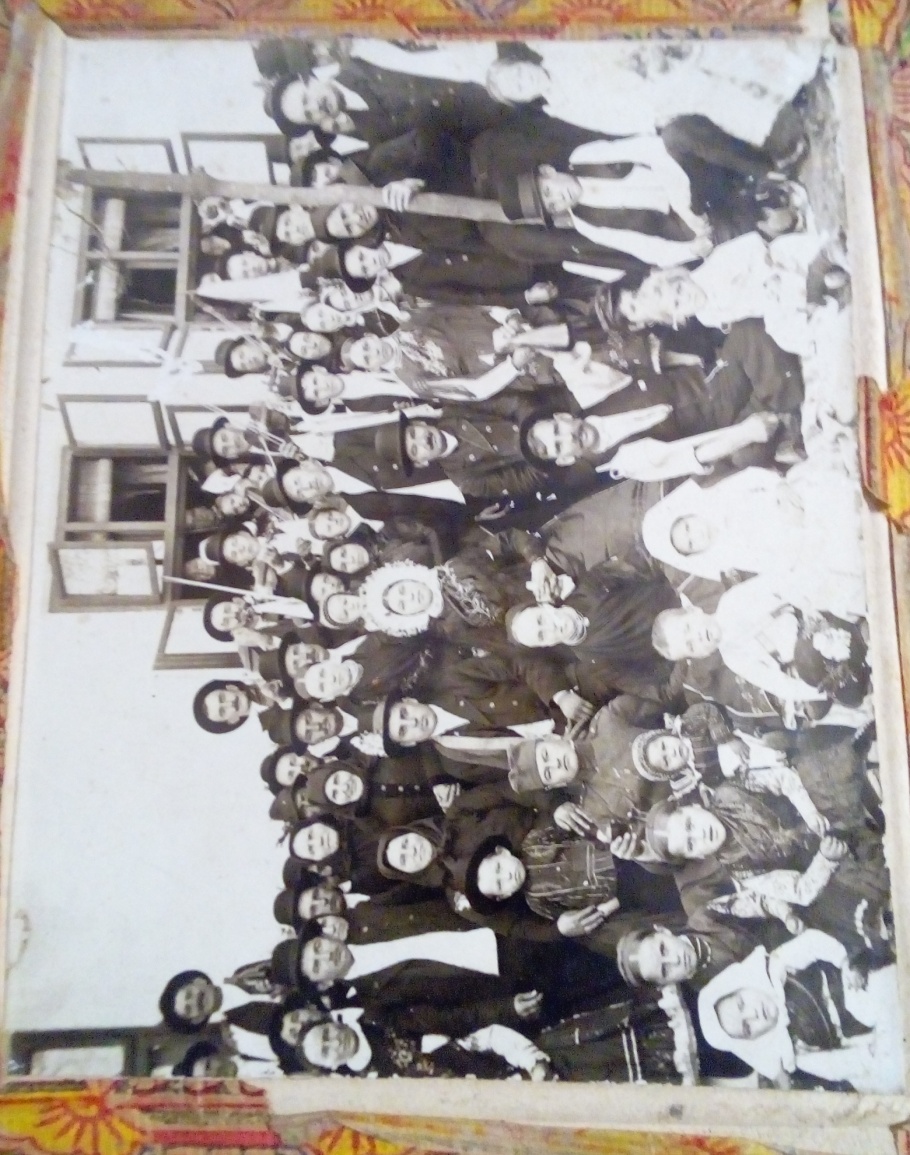 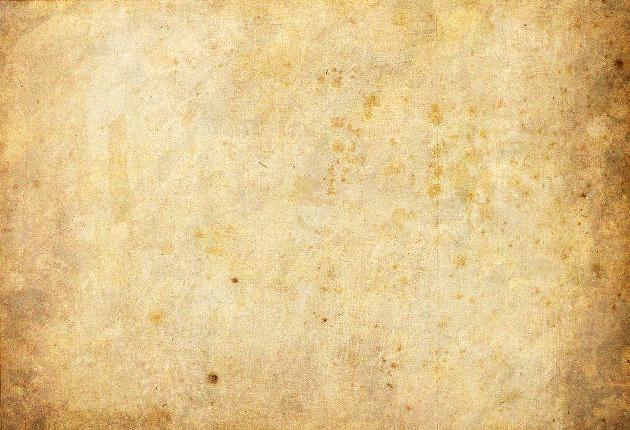 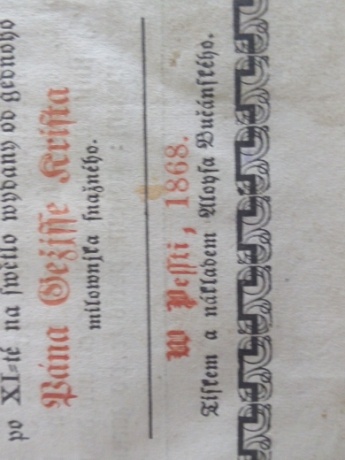 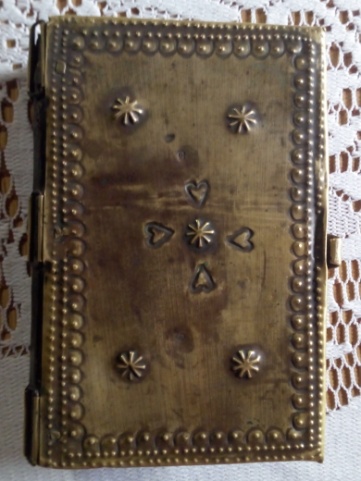 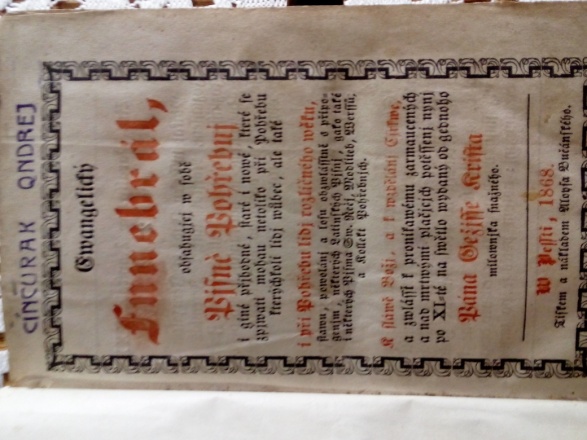 Funeblár Ondreja Činčuráka 1868
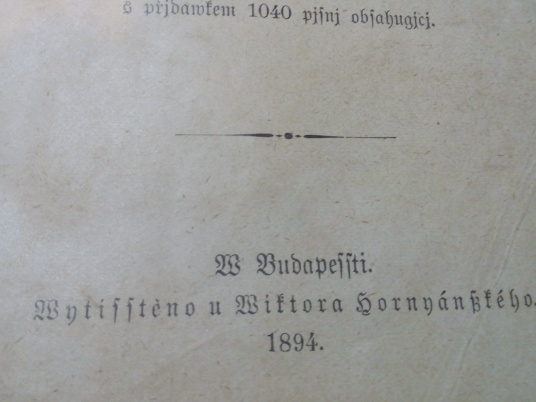 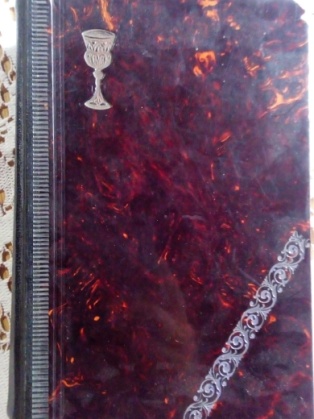 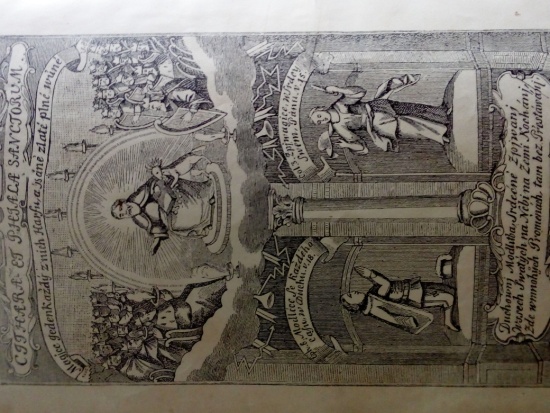 Kostolná kniha
 Ondreja Činčuráka1894
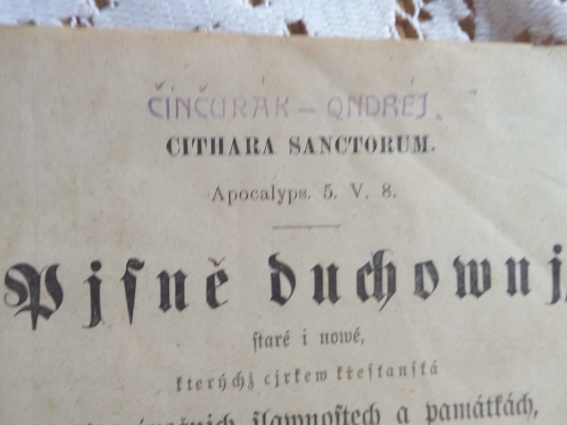 Bol brat s Martinom Čobrdovým(ktorý sa oženil s Julianou Šusterovou)
Ištváň Čobrda1874-?
Katarína Varošovárod.Mudrochová 1894-1977
Zuzana Čobrdarod. Belička1878-1951
Jozef Čobrda27.4.1891-4.8.1926
Michal Vároši1893-1978
3 deti Katarina, Zuza, Anna
Katarina Čobrdarod. Várošová1920-2000
Čobrda Jozef 1911-1995
Stará mama-Katarina Činčurákrod.Čobrda25.4.1940-29.1.2015
Matkina matka
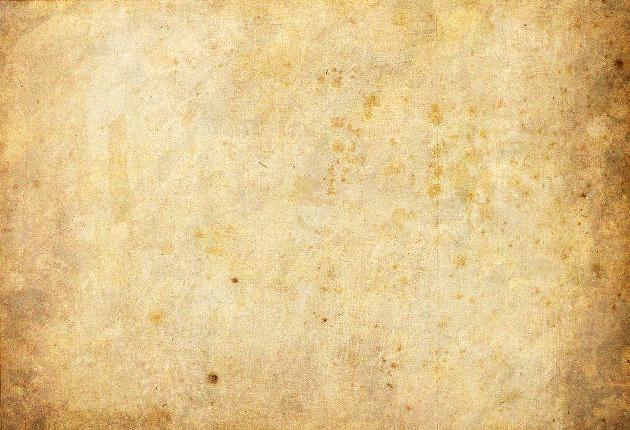 Katarina Činčuráková rod. Čobrdová moja stará mama
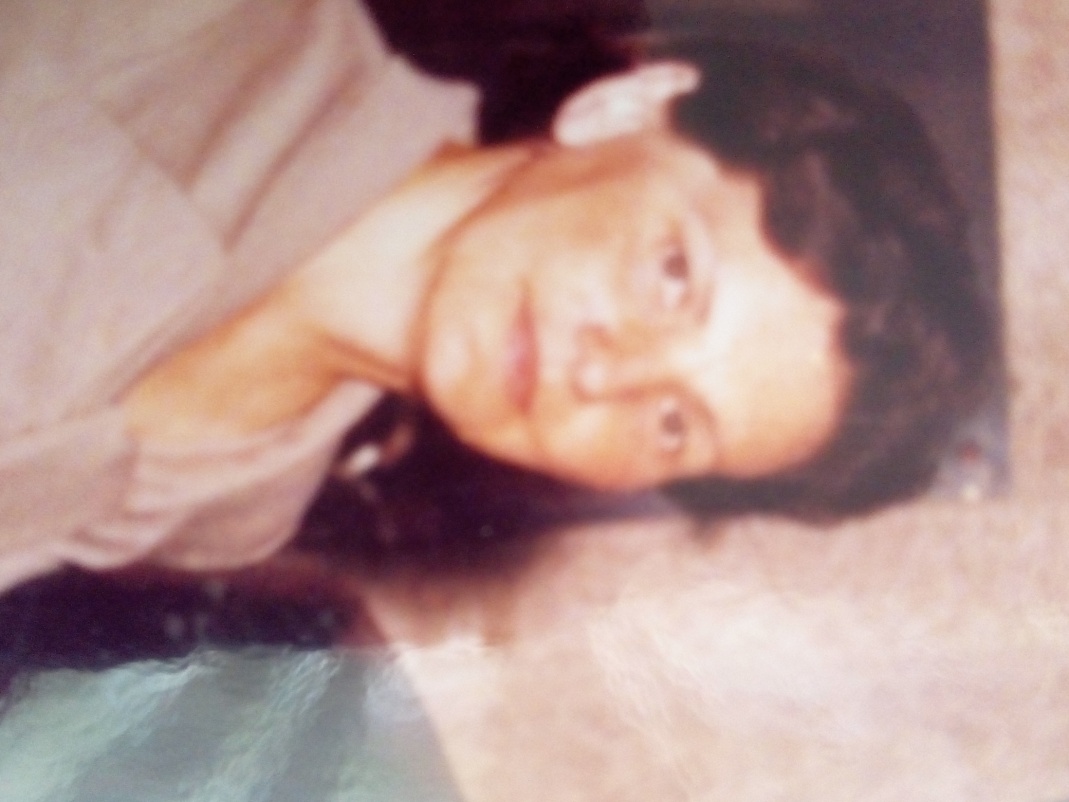 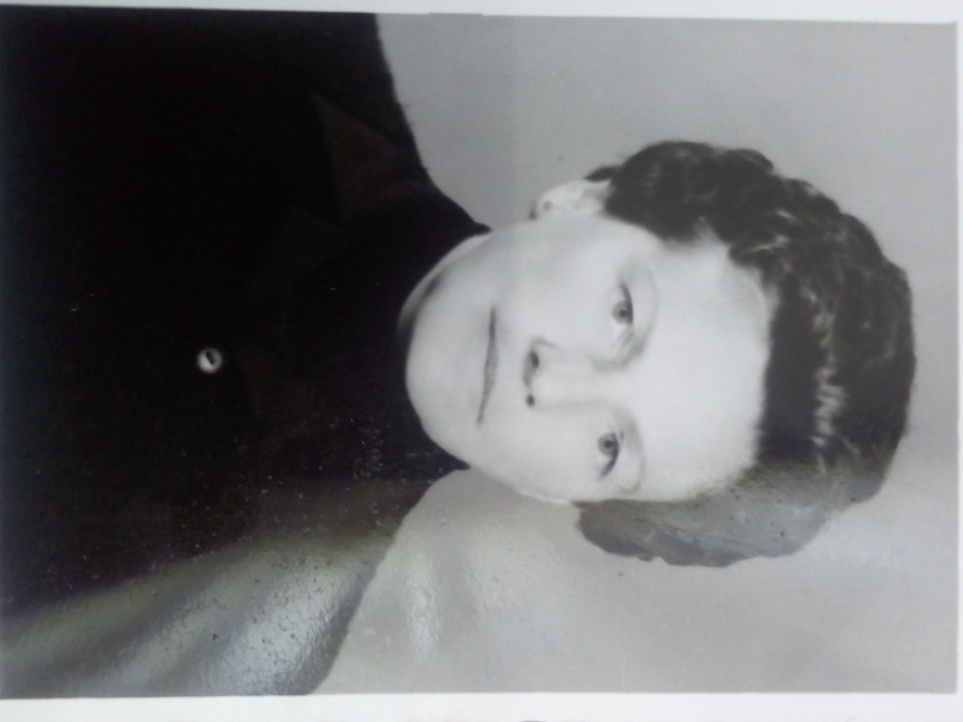 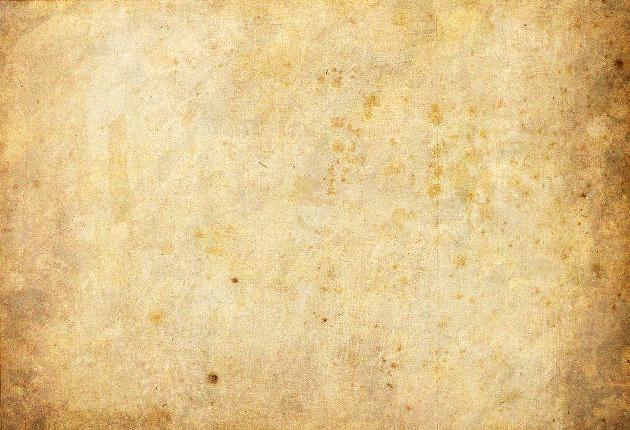 Valihorová rod. Blatnická
Činčurak Ondrej
Činčurák rod. Zaskalická
Ján Valihora1864-1939
Papová Zuzana rod. Valihora1884-1969
Činčurák Katarinarod. Beláni
Pap Štefan 1882-1940
Činčurák Jozef17.3.1884-14.6.1950
Zuzana Činčurákrod. Papová13.12.1907-17.8.1984
2 detiJozef ,Michal
Mihal Činčurák4.9.1906-20.7.1985
Starý otec-Jozef Činčurák8.3.1935
Matkin otec
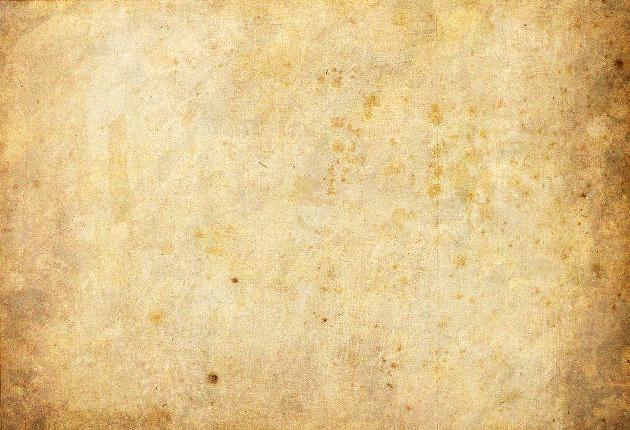 Môj starý otec Jozef
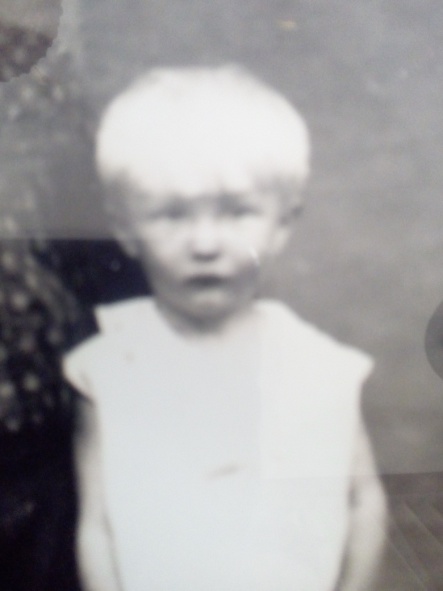 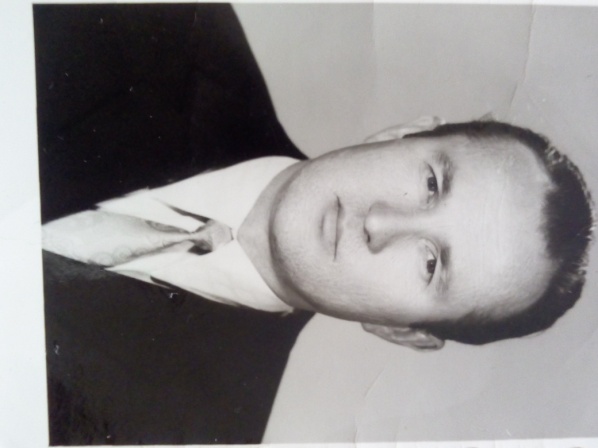 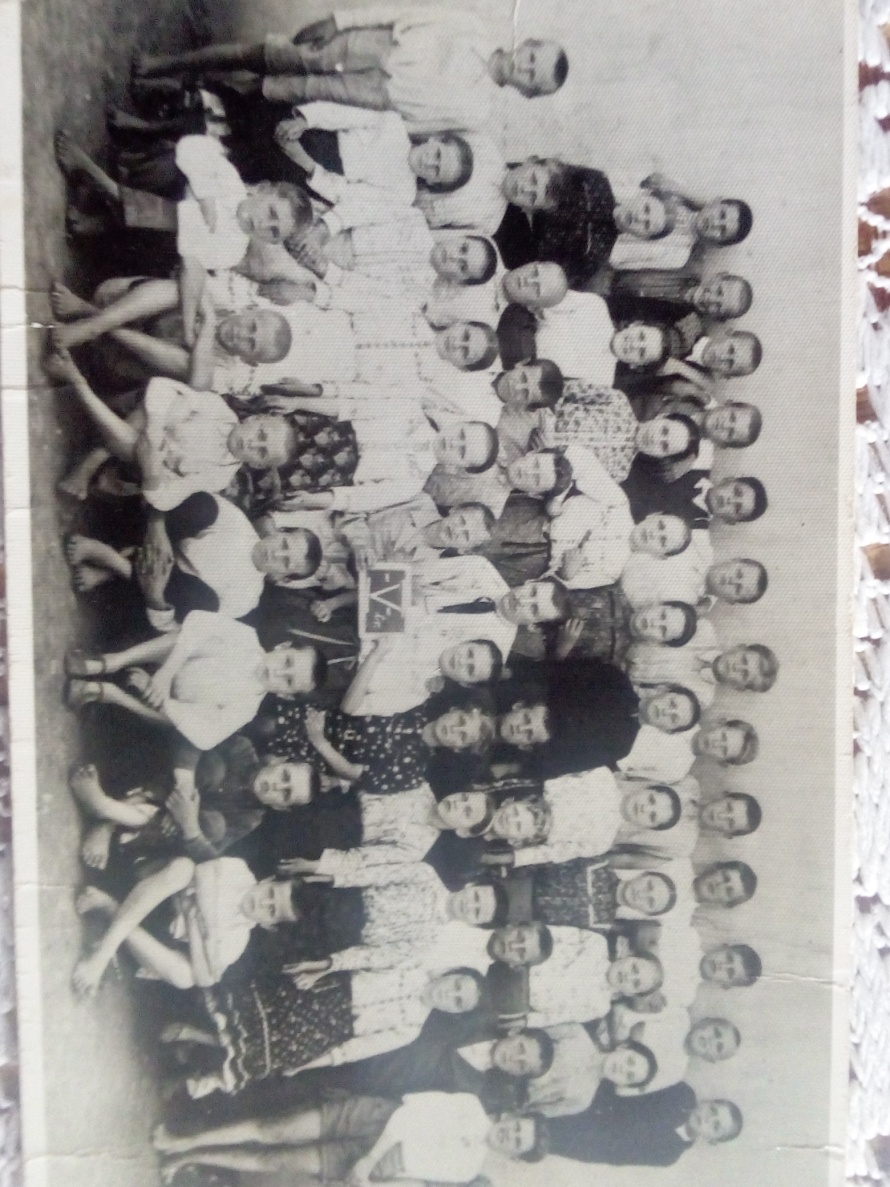 Starý otec ako piatak
Starý otec
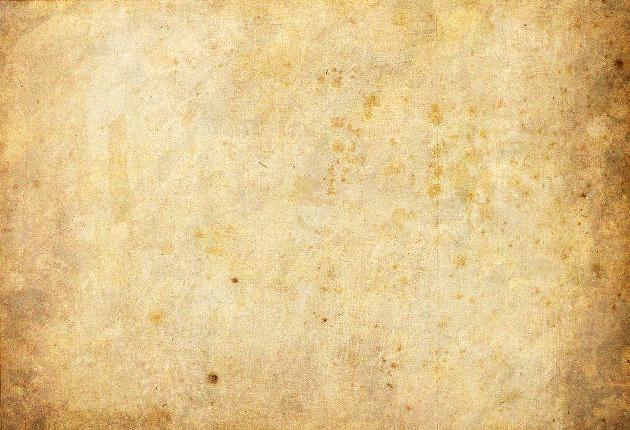 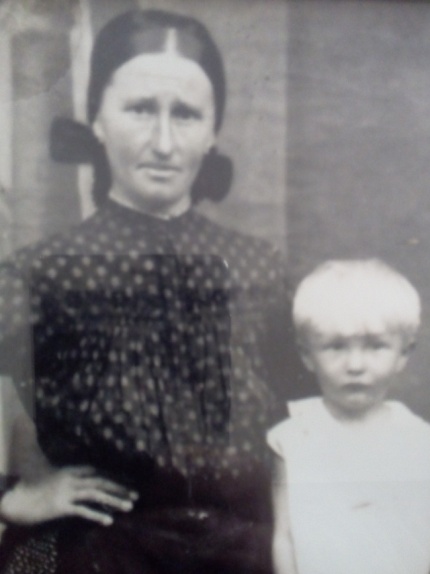 Pra stará mama Zuzana so starým otcom
Pra starý rodičia Činčurakový so starým otcom
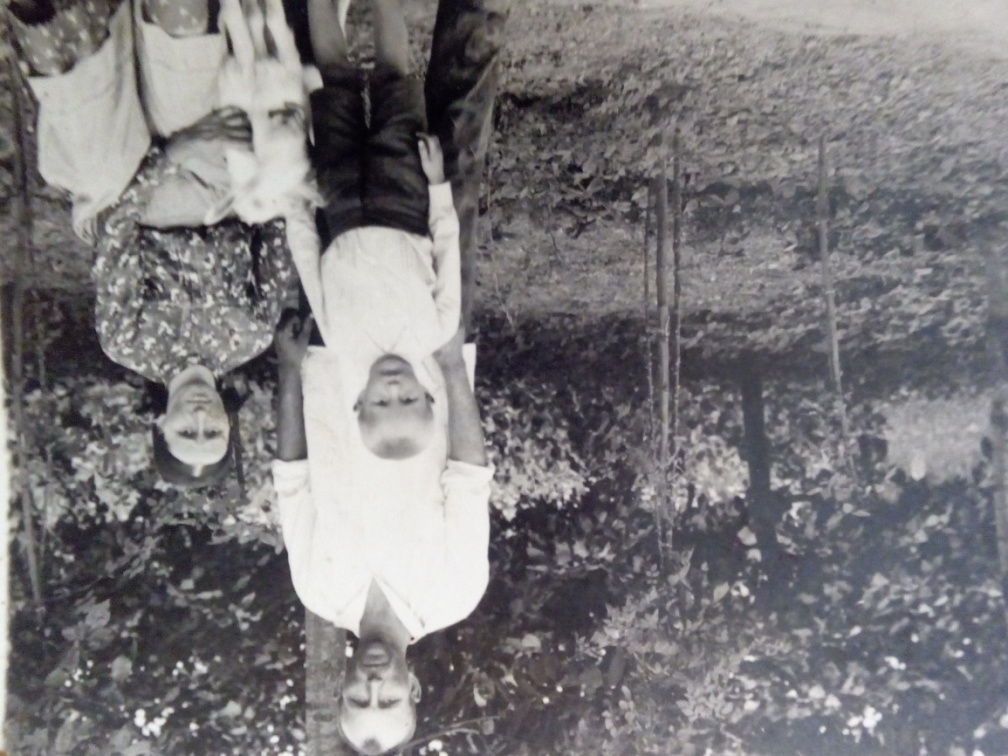 Pra starý otec Michal
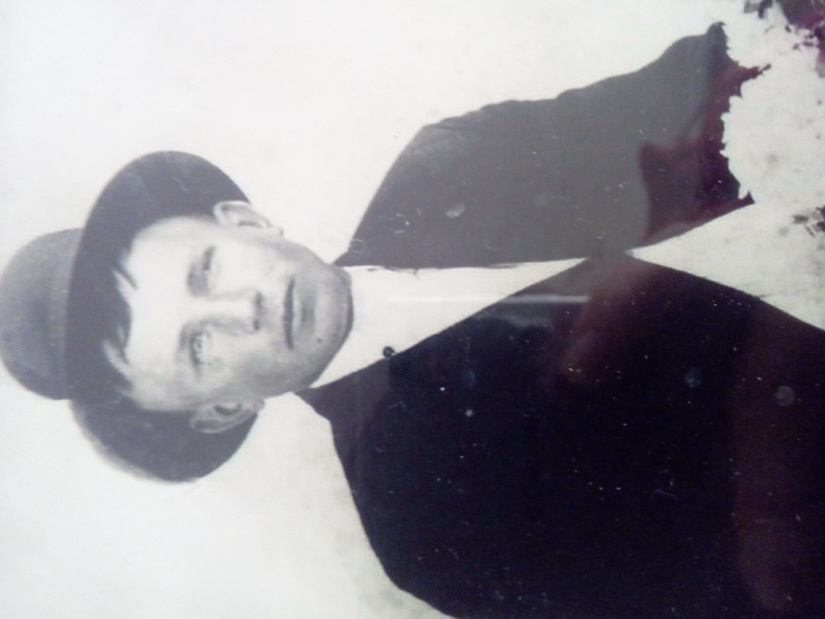 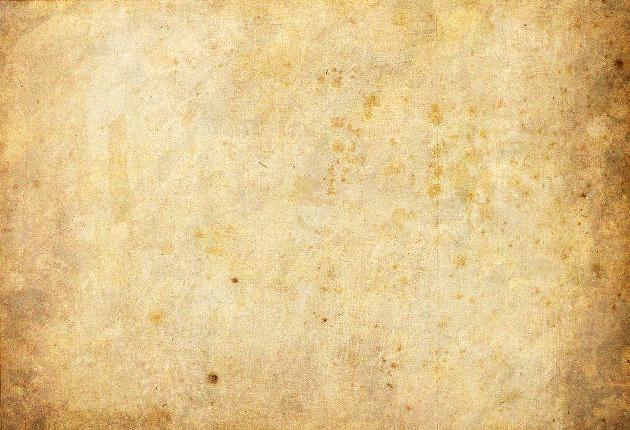 Zuzana Činčuraková-pra strará mama
,,Mlatení konopí’’
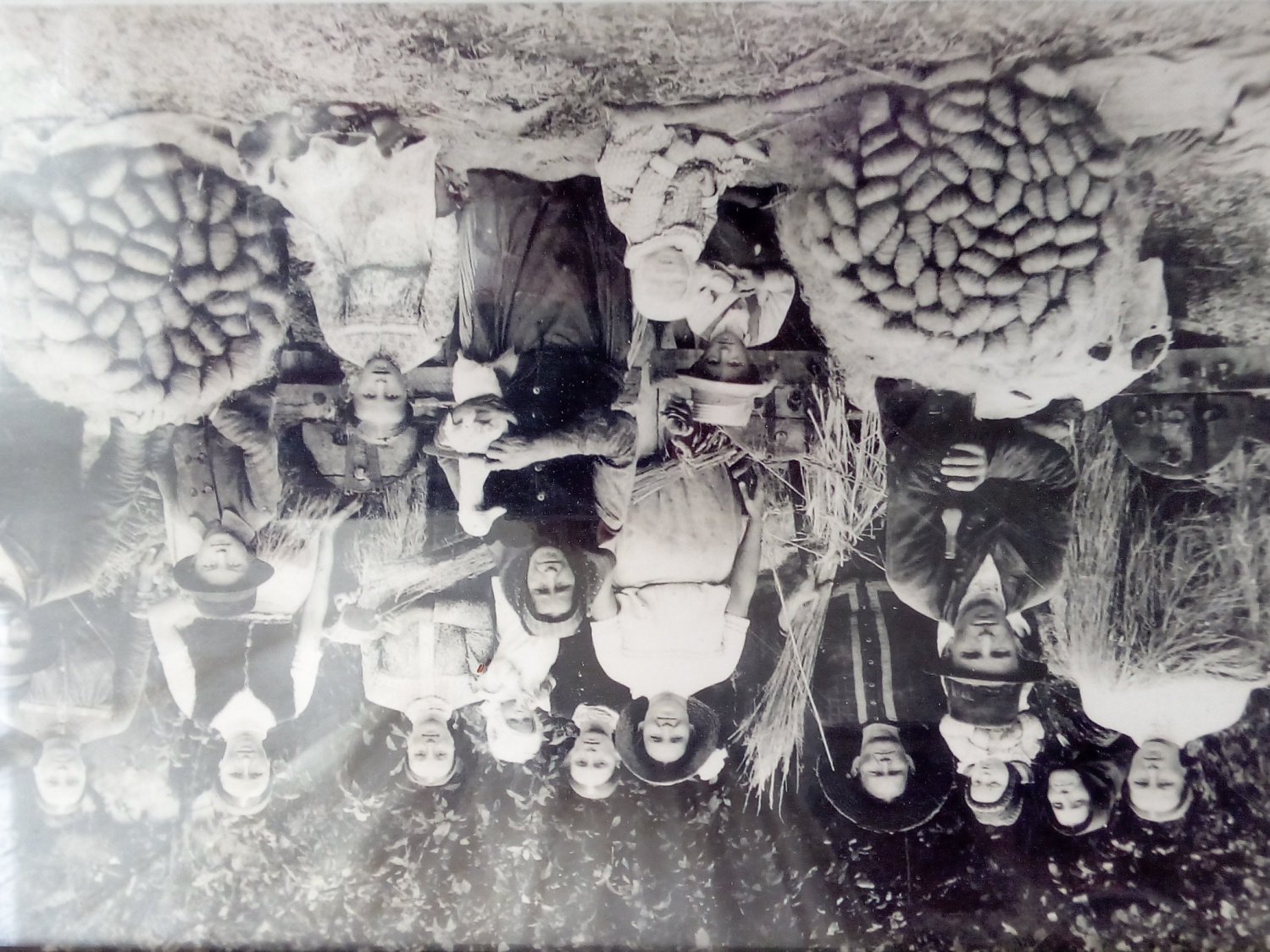 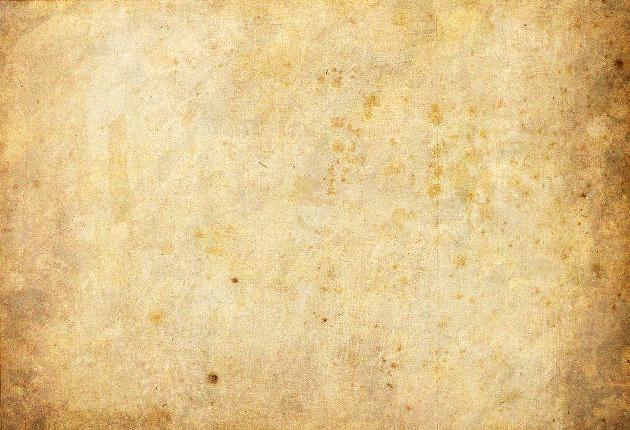 Pap Štefan-prapra starý otec
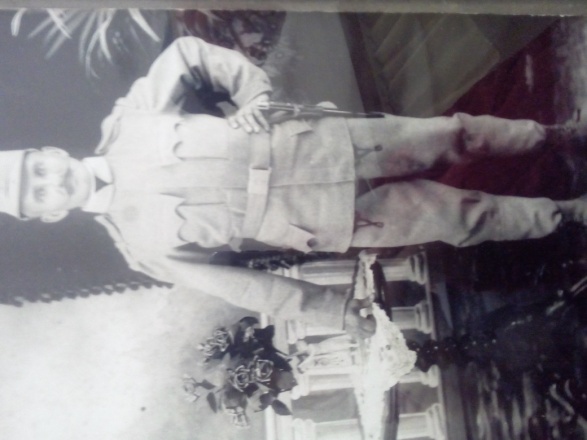 Hrob Štefana a Zuzany Papových
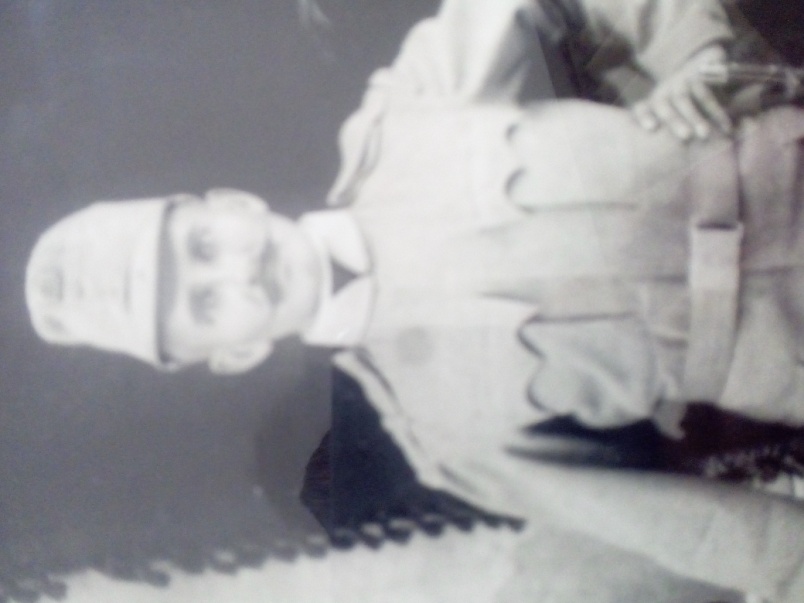 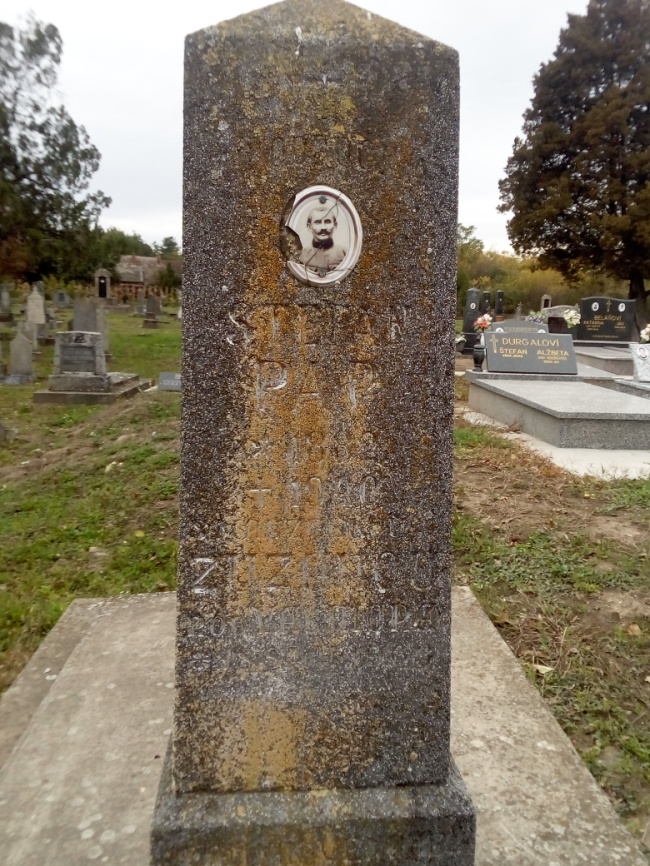 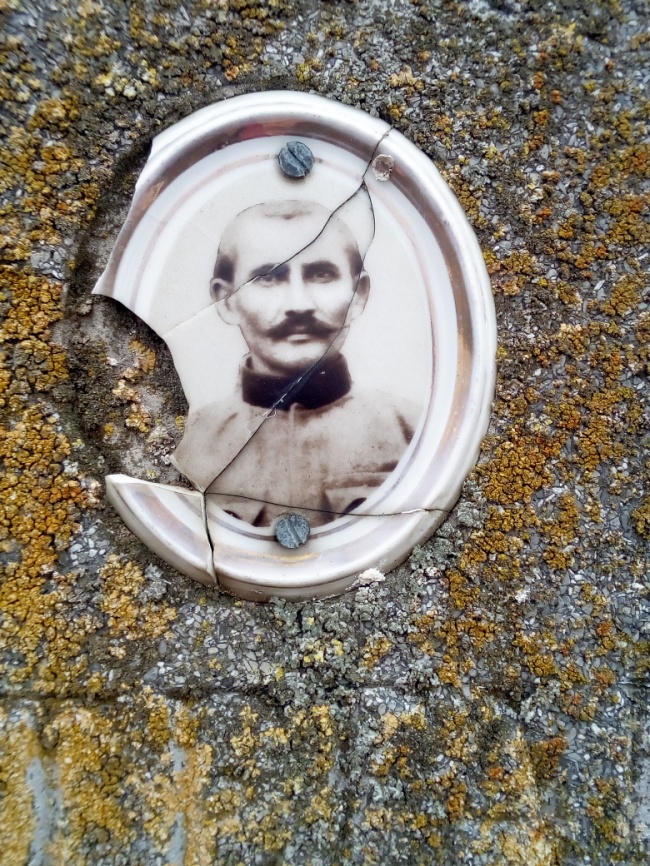 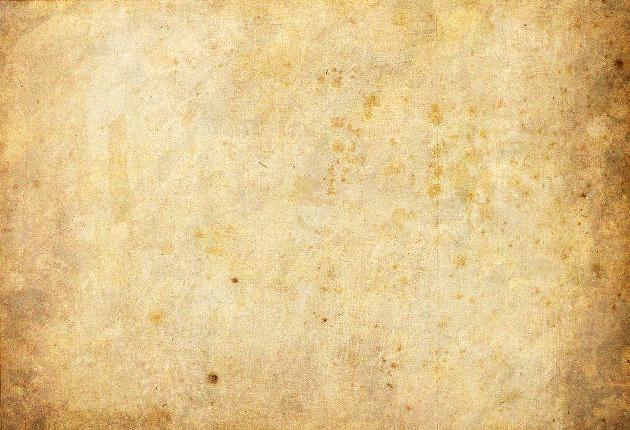 Osobný preukaz Zuzany
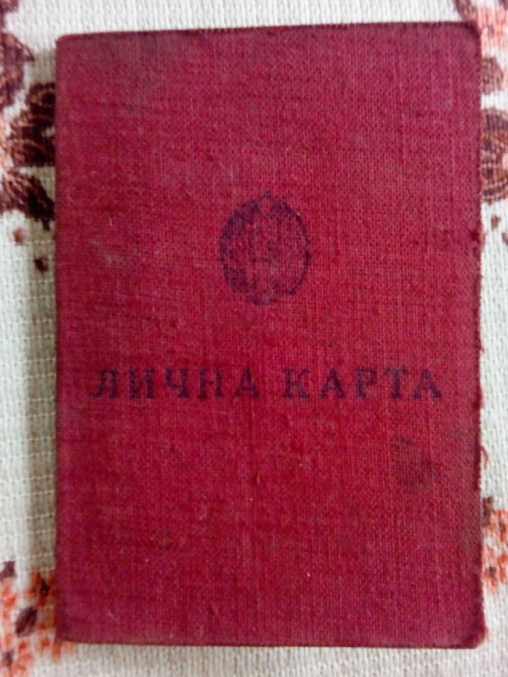 Pap Zuzana-prapra stará mama
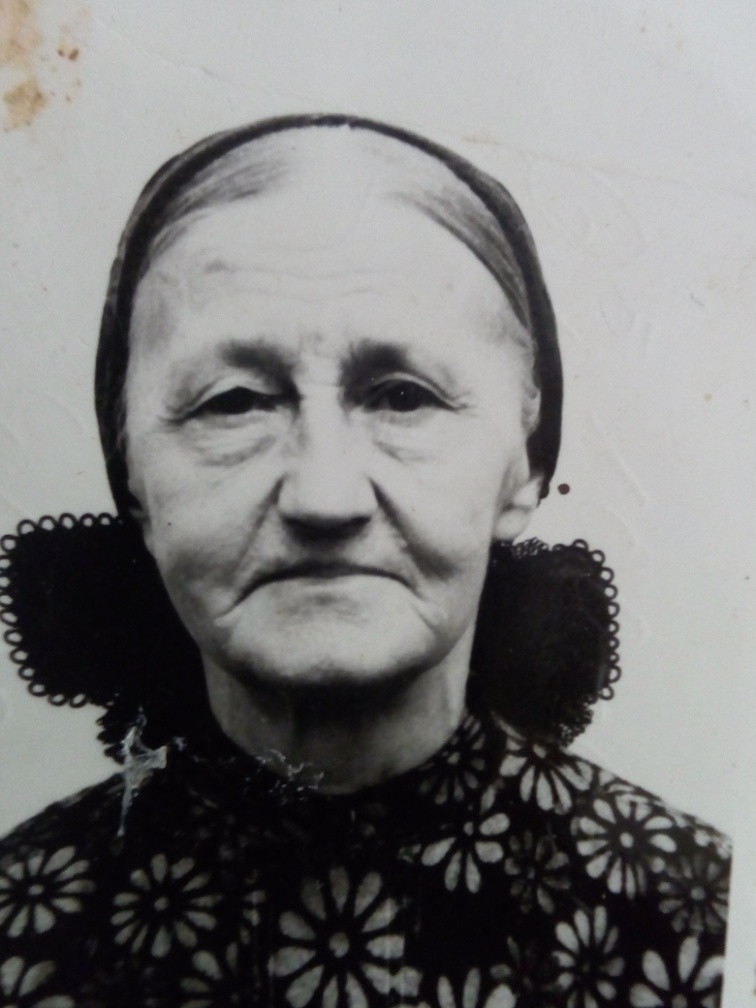 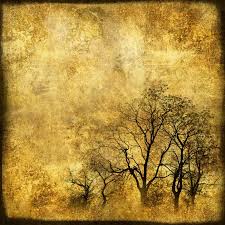 ĎAKUJEM NA POZORNOSTI ♥